PROGRESS REPORT OF THE PRESIDENTIAL TASK TEAM (PTT) ON MILITARY VETERANS1 December 2021PCODMV
1
PRESENTATION LAYOUT
Purpose
Introduction
8 Work-Streams and their Purpose
Progress made to date on issues raised by military veterans and the Consensus Document
2
PURPOSE
To provide an update and  progress made in redressing the challenges faced by military veterans and those who marched to in November 2020
3
INTRODUCTION
The PTT on military veterans has committed to continuous engagements with military veterans in a bid to resolve issues raised during various interactions with military veterans since November 2020.
 The PTT committed to work with all spheres of governments in accelerating the much needed service delivery to military veterans. 
 Subsequently, the PTT has started provincial visits in fulfilling the commitments.
 Since the start of the engagements with different Military Veterans Associations, the PTT employed the Technical Task Team to establish Work-streams for the implementation of the issues contained in the consensus document.
 A lot of work has been done and this report entails the progress thereof.
4
8 WORK-STREAMS AND THEIR PURPOSE
5
6
7
8
9
Some of the issues raised in the consensus document that require noting and further discussions
Best positioning of the Department in the Presidency
10
11
Some of the challenges that require noting and further discussions
Challenges with Social worker assessments – DMV has no capacity in this regard 
Recommendation is that DMV prepares a Ministerial directive to replace the Social Worker assessments with means test
Way forward: DMV working with DSD on an alternative mechanism of distributing the cash benefit to beneficiaries using DSD infrastructure
12
13
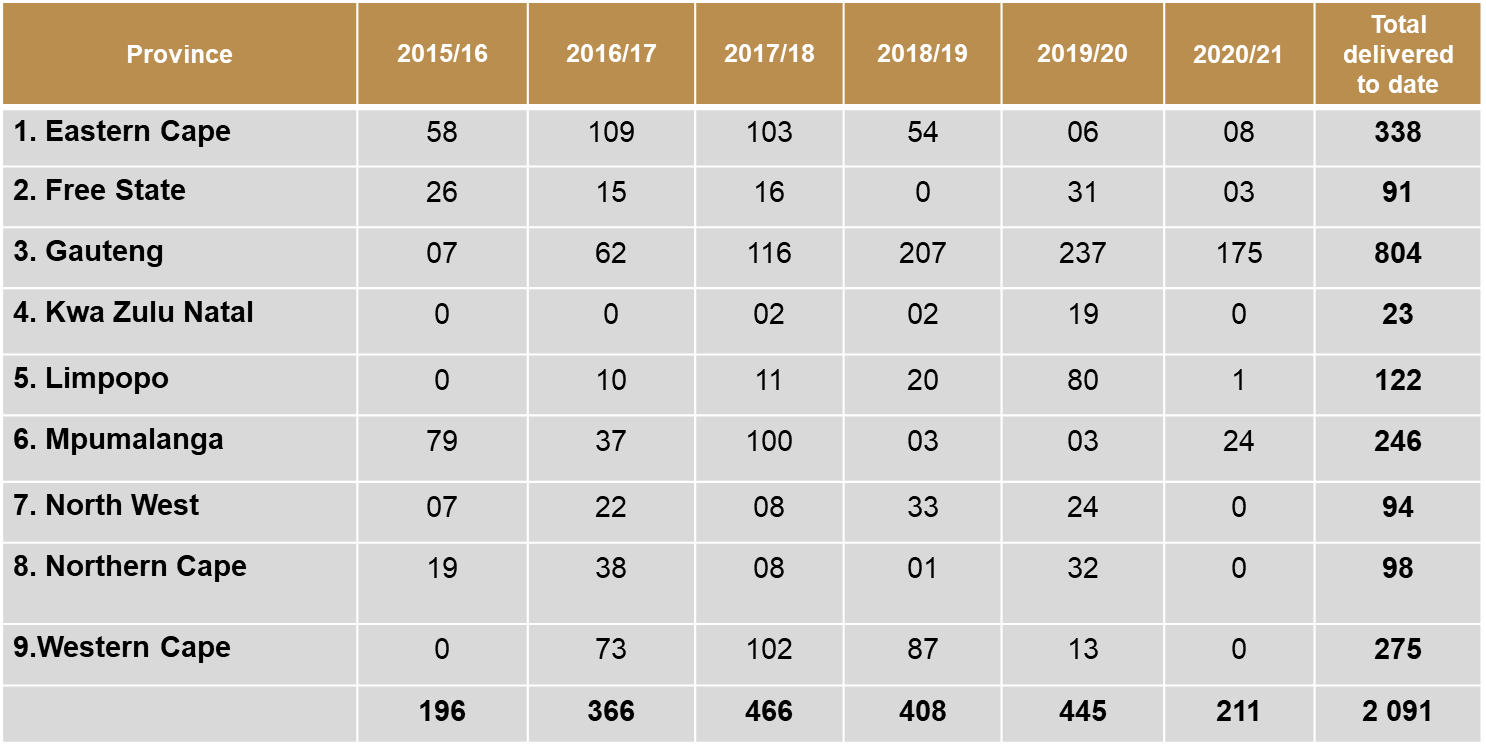 14
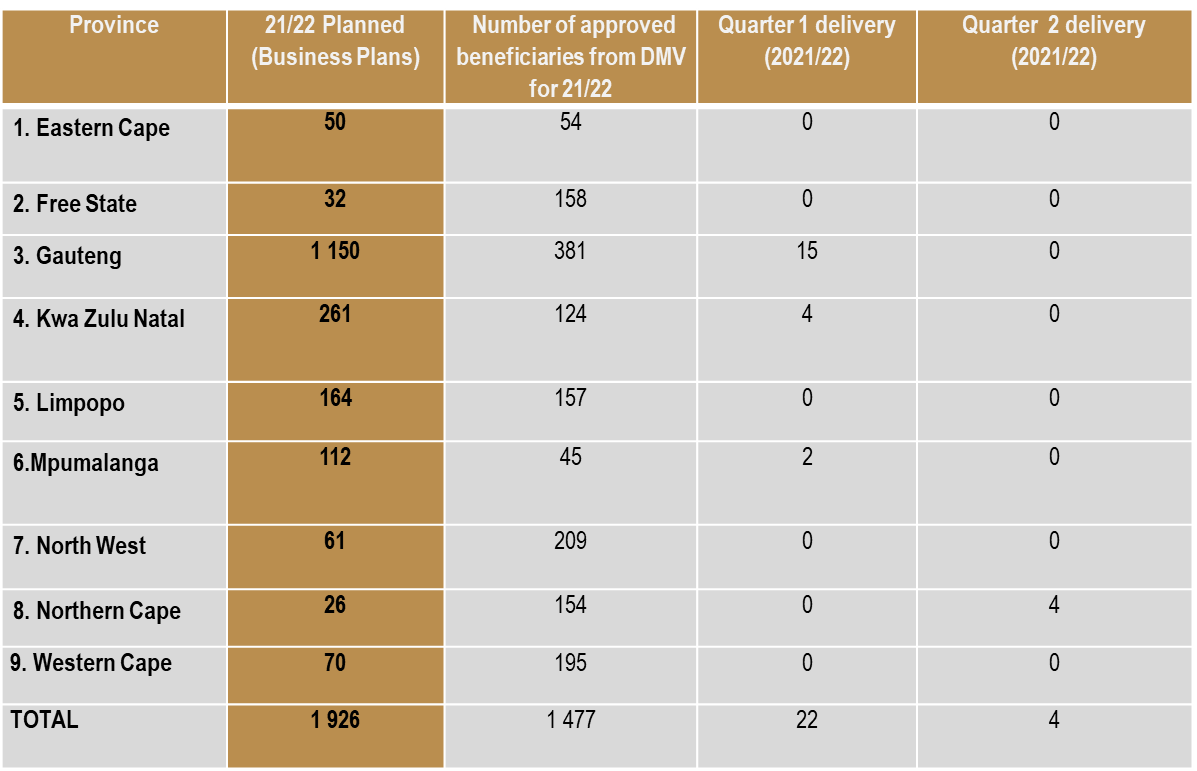 15
16
17
18
19
20
21
22
23
24
Some of the challenges that require noting and further discussions
Reimbursements of S&T related money used by panel members – The department is still looking at the best process to implement such. The DMV will advise in due course

Remuneration of Mr Moopeloa – Mr Moopeloa was appointed as a panel member by a Ministerial directive of November 2020. His remuneration was determined at the level at which he was appointed using National Treasury regulations. He is not satisfied with the payment at such a level and requires a higher payment. The DMV is still exploring how to best manage this permissible prescripts.
25
26
27
28
29
30
COMMUNICATIONS AND PROVINCIAL ENGAGEMENTS
The DMV is currently utilizing the following tools to communicate with Military Veterans:  
Social Media: WhatsApp, Facebook 
DMV website
Booklets, Military Veterans Benefits flyers 
 
Regarding provincial engagement 
3 Provinces (EC, GAUTENG, LIMPOPO) have been visited by the work stream – (2 virtual and 1 physical)
31
Thank You
32